自理能力小擂台赛
折叠衬衫 
 年级决赛
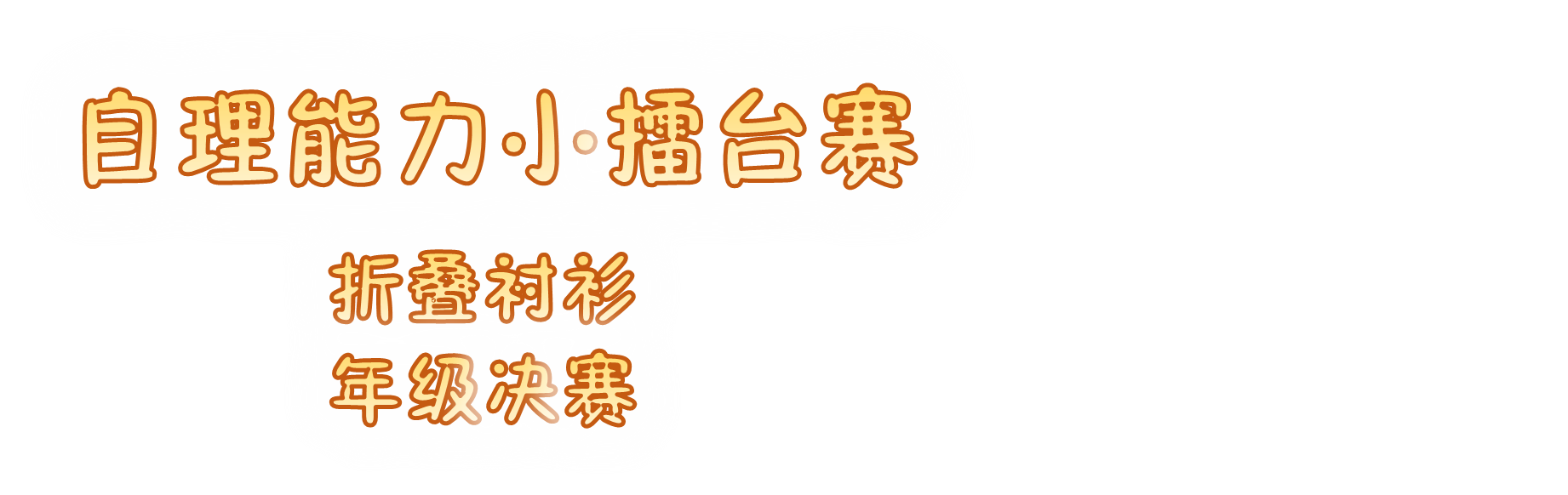 上海市黄浦区蓬莱路第二小学
2017.04.17
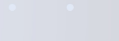